Turbulent Erosion of Cold-Air Pools
Observations and Preliminary Modeling
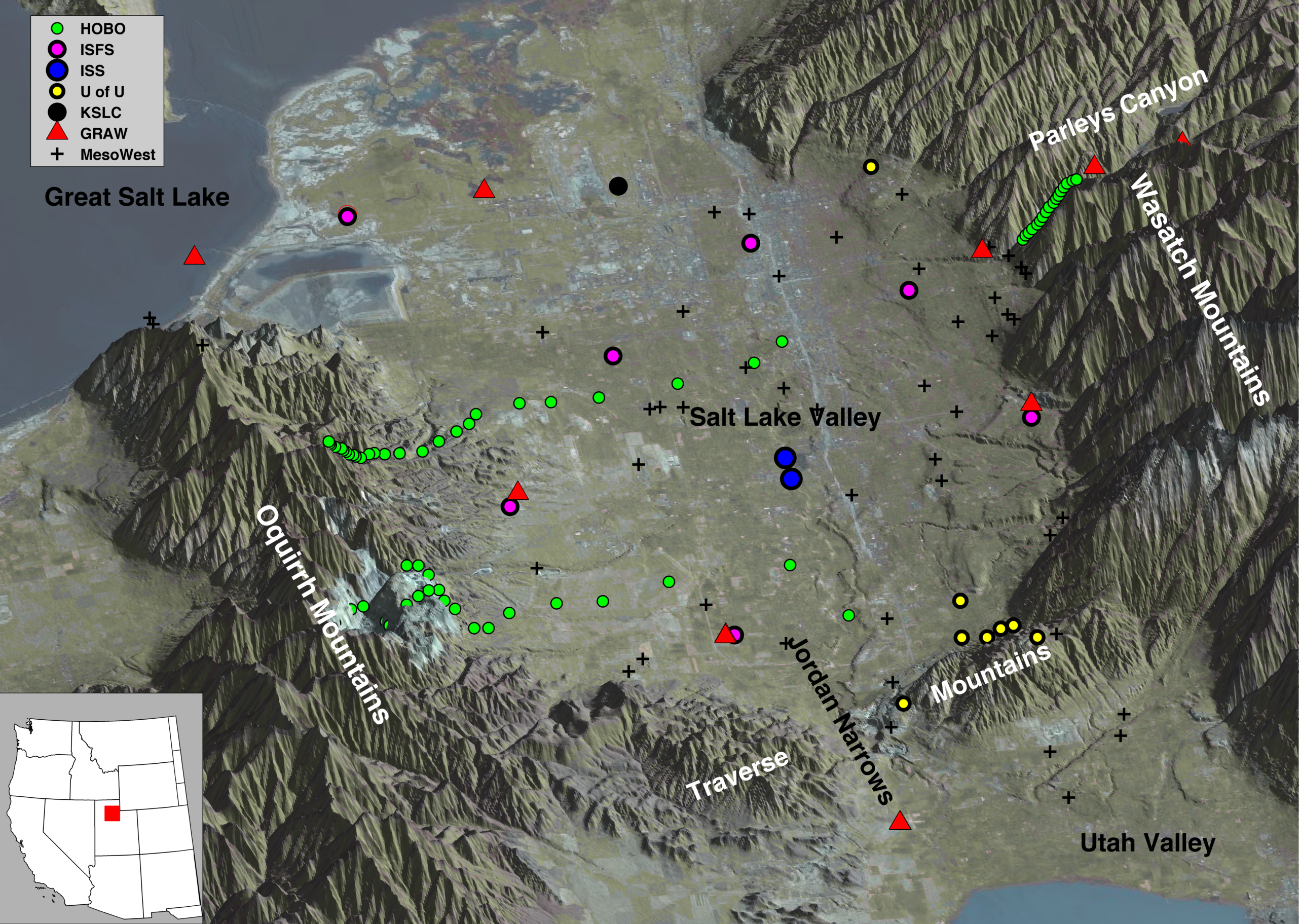 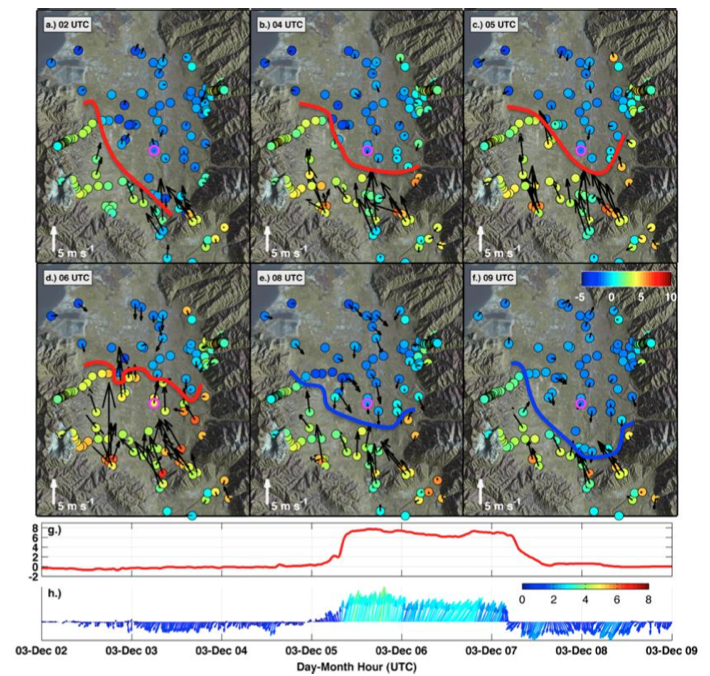 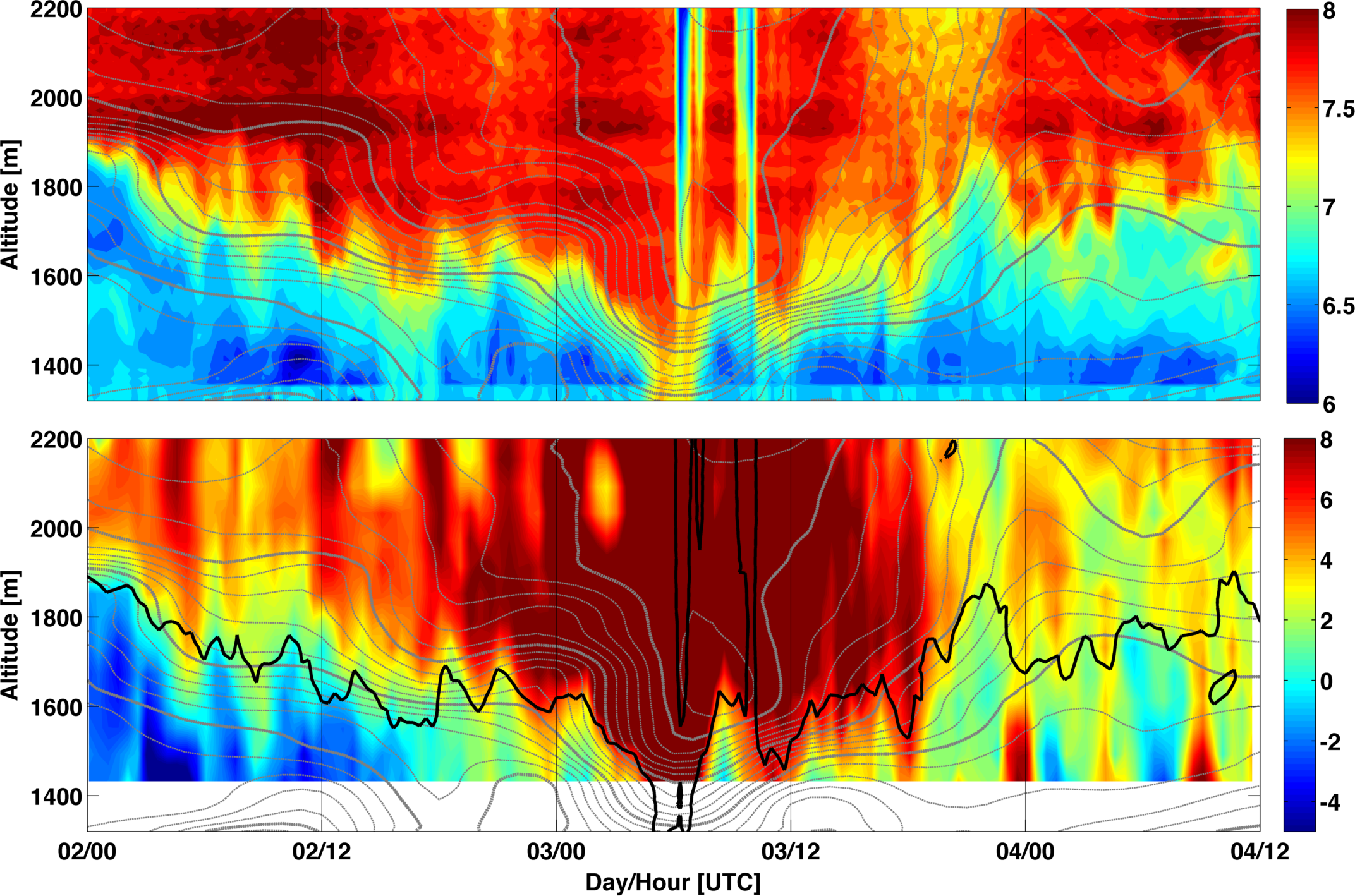 Laser Ceilometer
RASS- Tv
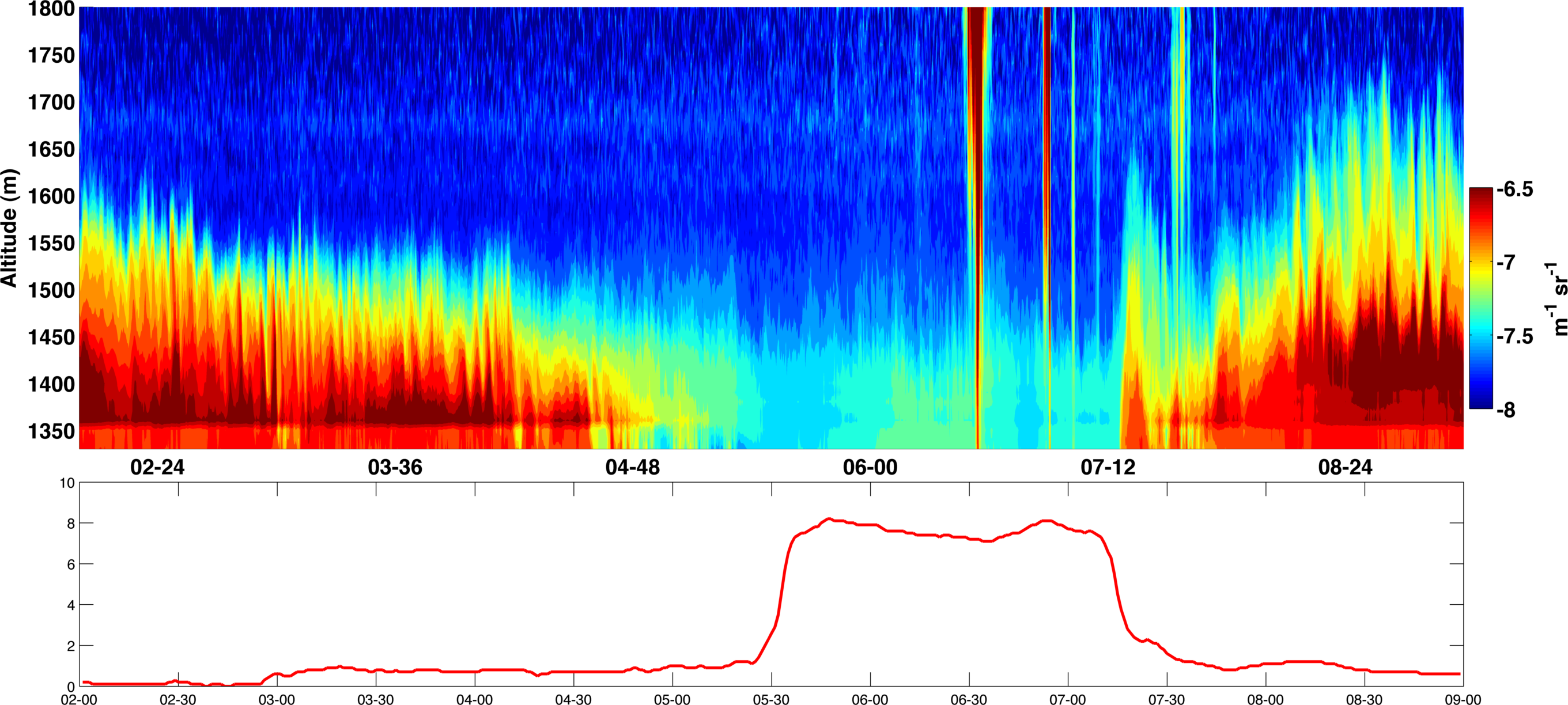 VERY IDEALIZED WRF SIMULATION (500 m)
LES simulation (~100m)
VERY IDEALIZED WRF SIMULATION
2 Hills